Timelines to be seen, test results and treatment for chlamydia
2019 BASHH National Audit
Relevant standards
BASHH/MedFASH Standards for the Management of Sexual Health Services 2014:
People with STI-related needs offered to be seen or assessed within 2 working days (WD) of first contacting the service (98%)
People with STI-related needs seen or assessed within 2 WD of first contacting the service (80%)
Lab reports (or preliminary) within 5 WD (2019 standards: 4 WD) of specimen receipt (97%)
People having STI tests who can access results within 10 WD (2019 standards: 8 WD) (95%)

2019 Standards (post-audit): Treatment within 3 weeks (85%)

BASHH 2018 “Hot six” key metrics/criteria for sexual health services: Turn-away rate from walk-in services
Objectives and method
To audit:
Time to being seen after contacting sexual health service 
Time to CT/NG NAAT results
Time from positive CT result to treatment

Survey of STI clinics (level 3 and/or 2)
Case note review of individuals with chlamydia but not gonorrhoea or syphilis
[Speaker Notes: Gonorrhoea and syphilis were excluded to avoid overly-biasing the sample to individuals who might have been fast-tracked because of symptoms.]
Site survey
221 sites responded:

42 (19.0%) were CaSH sites offering level 2 STI services only
The rest were mainly integrated, although some offered CaSH or GUM only clinics on some days


Median open hours were 35/week
Mode of access
67.0% (148) offered both appointment and walk-in access
26.2% (58) were appointment-only
6.8% (15) were walk-in only

Of 163 sites offering walk-in, 72 (44.2%) said they tried to collect some demographic information about individuals turned away
“Hot six”: Turn-away rate for walk-ins
103 sites (63.2% of those offering walk-ins) provided data on how many people seeking walk-in access were and were not seen, on the last open day:

Average turn-away rate: 6.3%
Total turn-aways: 265
[Speaker Notes: NB: a zero turn-away rate on the last day of walk-in opening does not mean the clinic never turns away walk-ins

Individuals not seen on day of seeking walk-in are counted as turned away even if subsequently seen on a later day]
Case-note review
6138 individuals with chlamydia but not gonorrhoea or syphilis
Characteristics of audited individuals
[Speaker Notes: Nearly half of audited individuals had possible clinical reasons for “fast-tracking”.]
Time to be seen
Initial contact/request for care: data for calculating time to be seen
Seen in GUM/level 3 with chlamydia
N=5288
89.2 % 
4717 patient-initiated
2932 
sought walk-in
1559
contacted service to request appt
226 
booked own appt online
215 
SH service contacted patient
120
referred in
236
not stated
78.1% 
4131 initial contact date recorded
2688 yes
244 no
1303 yes
256 no
140 yes
86
no
[Speaker Notes: Initial contact date was reportedly recorded for:

91.7% (2688/2932) of those seeking walk-in
83.6% (1303/1559) of those contacting clinic to request appointment
61.9% (140/2226) of those booking own appointment online]
Access targets
Access outcome 
(target 80%): 

76.5% hit
10.1% missed
13.4% unknown
Offer outcome 
(target 98%): 

80.0% hit
2.4% missed
17.6% unknown
[Speaker Notes: There were cases reported seen on first available day >1 or even 2 weeks from contact, and not all were LARC]
[Speaker Notes: Priority means with symptoms and/or attending as contact of individual with STI, plus not KNOWN to be routine appointment for eg LARC, PrEP or HIV follow-up. A proportion of these cases may still have been people attending for regular (eg 3 monthly) SH screen and found on attendance to have symptoms or be contact.]
However…
Site data: turn-aways when open for walk-ins
Case-note data appear incompatible with site data
Average turn-away rate: 6.3%
By case-note data, 99% of walk-ins were seen on day of initial contact/attempt

This doesn’t record people who come back after being turned away

Access target results may not be reliable
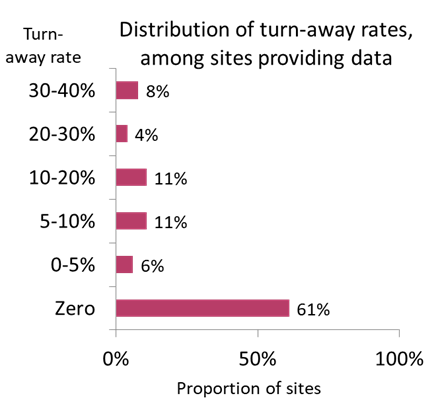 Time to test results
Place of sampling for CT/NG NAAT
Time to test results
4492 individuals had initial CT/NG NAAT sample taken in GUM/integrated level 3 clinic:

74.1% (3327) clinician reviewed result within 5 WD
24.3% (1091) clinician reviewed result later than 5 WD
1.6% (74) not recorded or not reported
[Speaker Notes: The standard is lab turnaround to report, but members of the audit planning group said their systems do not record when reports are uploaded from the lab to the clinical system. Hence we were only able to audit the time to when a clinician reviewed the lab report.]
Patient access to test results
4492 individuals had initial CT/NG NAAT sample taken in GUM clinic:

71.0% (3190) attempt made to inform patient within 10 WD
3.1% (138) first attempt to inform patient later than 10 WD
25.9% (1164) not recorded or not reported
Time to treatment
Time to treatment
Conclusions
Results compared with standards
Limitations
Incomplete recording and reporting of data, eg dates/timelines for: 
First contact/attempt to access service
Clinician review of lab report
First attempt to inform patient of result

Increasing complexity of service models – which cases to include?

Pathway issues:
Attendances not initiated by patient
More than one clinic attended per episode
Attendances/treatment not at first opportunity – eg regular attenders who book ahead
Decisions to treat prior to positive test result
Timelines are hard to audit!
Recommendations
Include lab turn-around in SLA/contract, and monitor locally
Ask and record when attenders first made contact/attempted to be seen, and monitor access
If access standards not met, assess groups turned away
Examine data and discuss any issues in regional meetings and with commissioners
Acknowledgements
Thanks to all clinicians who participated

Planning group: L Anderson, N Fitzgerald, L Goodall, V McNamara, A Menon-Johansson, H Wiggins
Other National Audit Group members: V Apea, S Brady, E Buitendam, L Bull, C Cunningham, L Cunningham, S Davies, S Estreich, A Hughes, H Iveson, E McCarty, H McClean, N Pal, K Perez, H Price, D Raha, C Saing, J Saunders, A Sullivan (chair), M Symonds, S Tayal, H Wallace, H Ward, A Williams